Уникум – индивидуальный дизайнПодарки на День медика на заказ
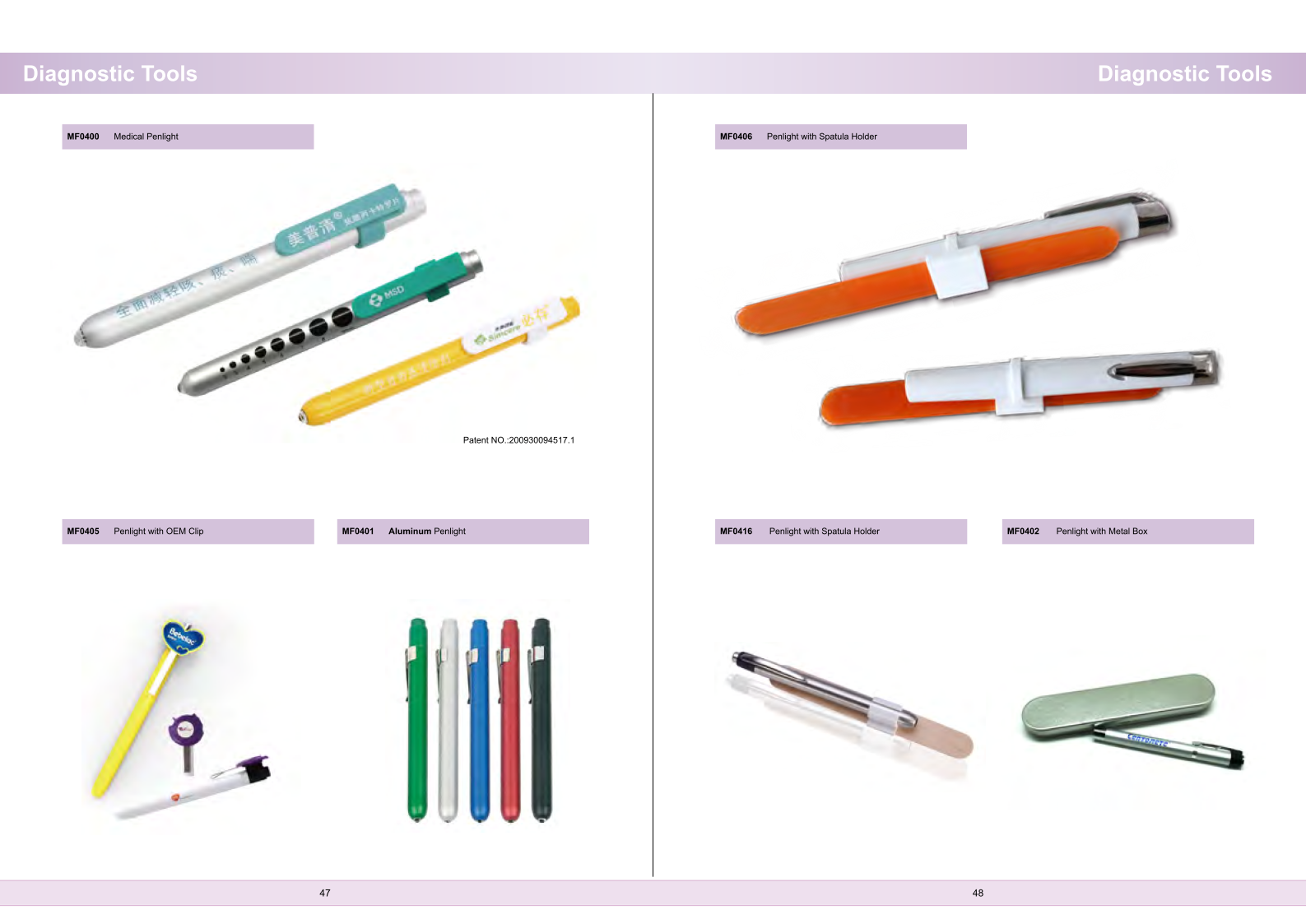 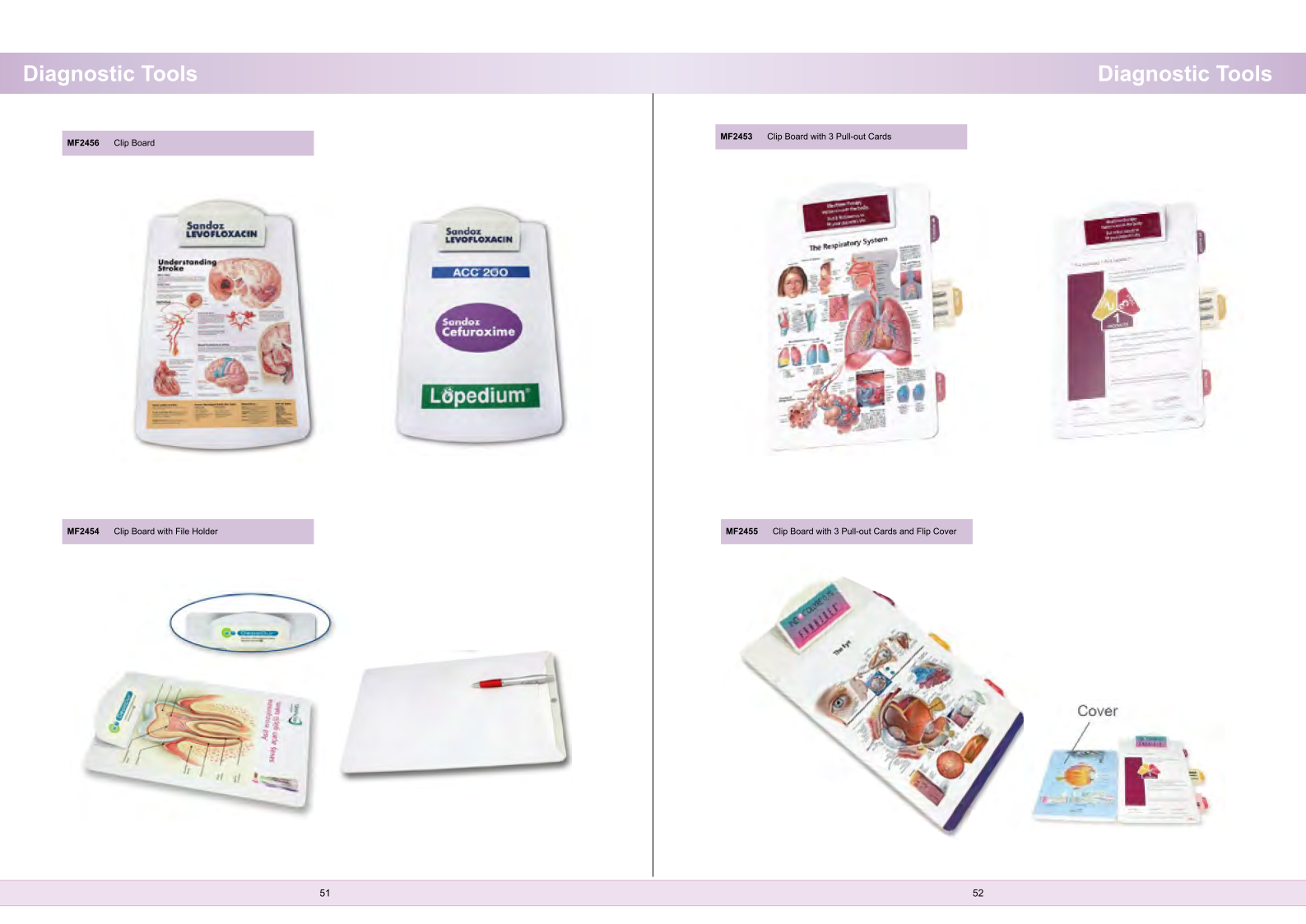 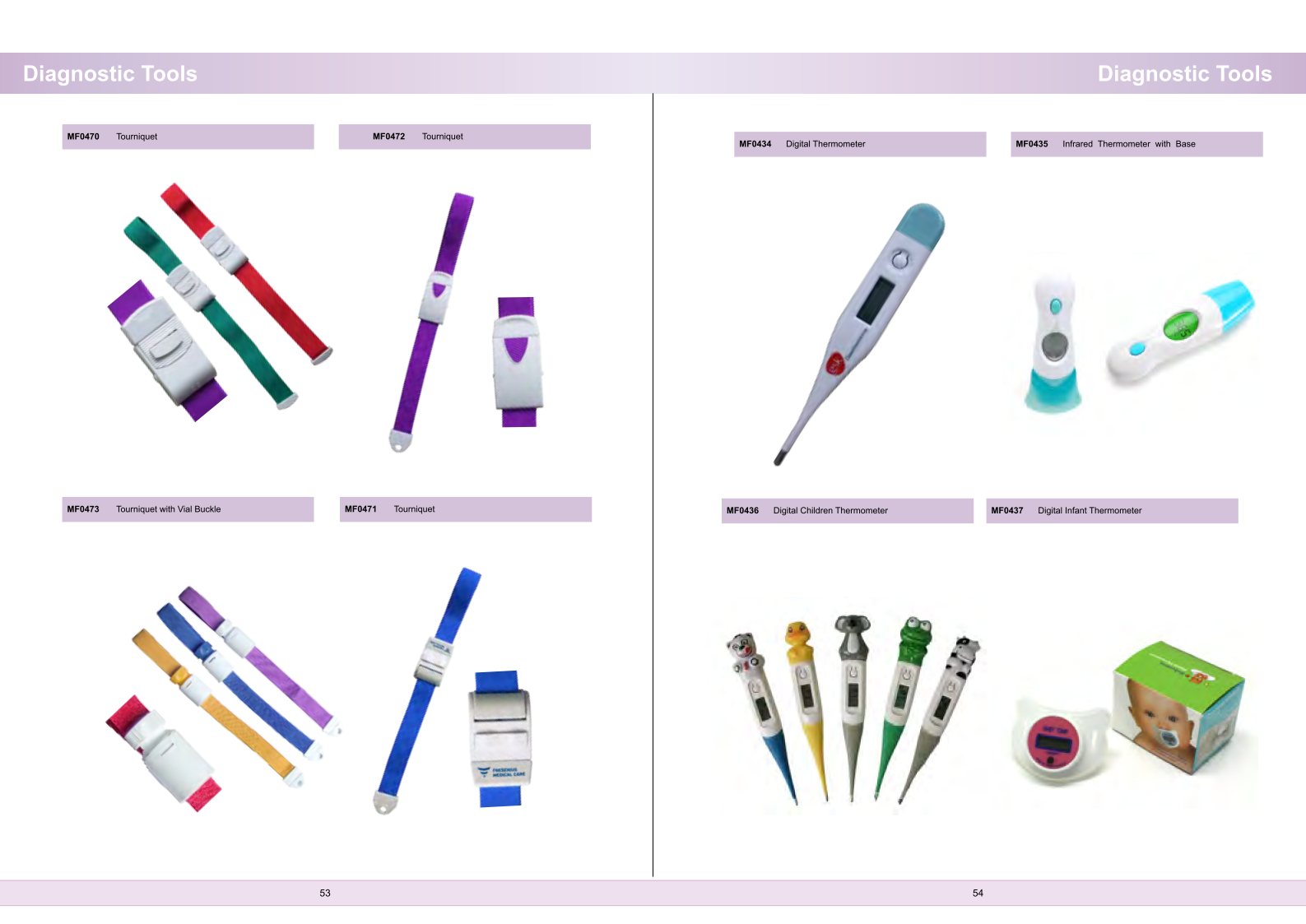 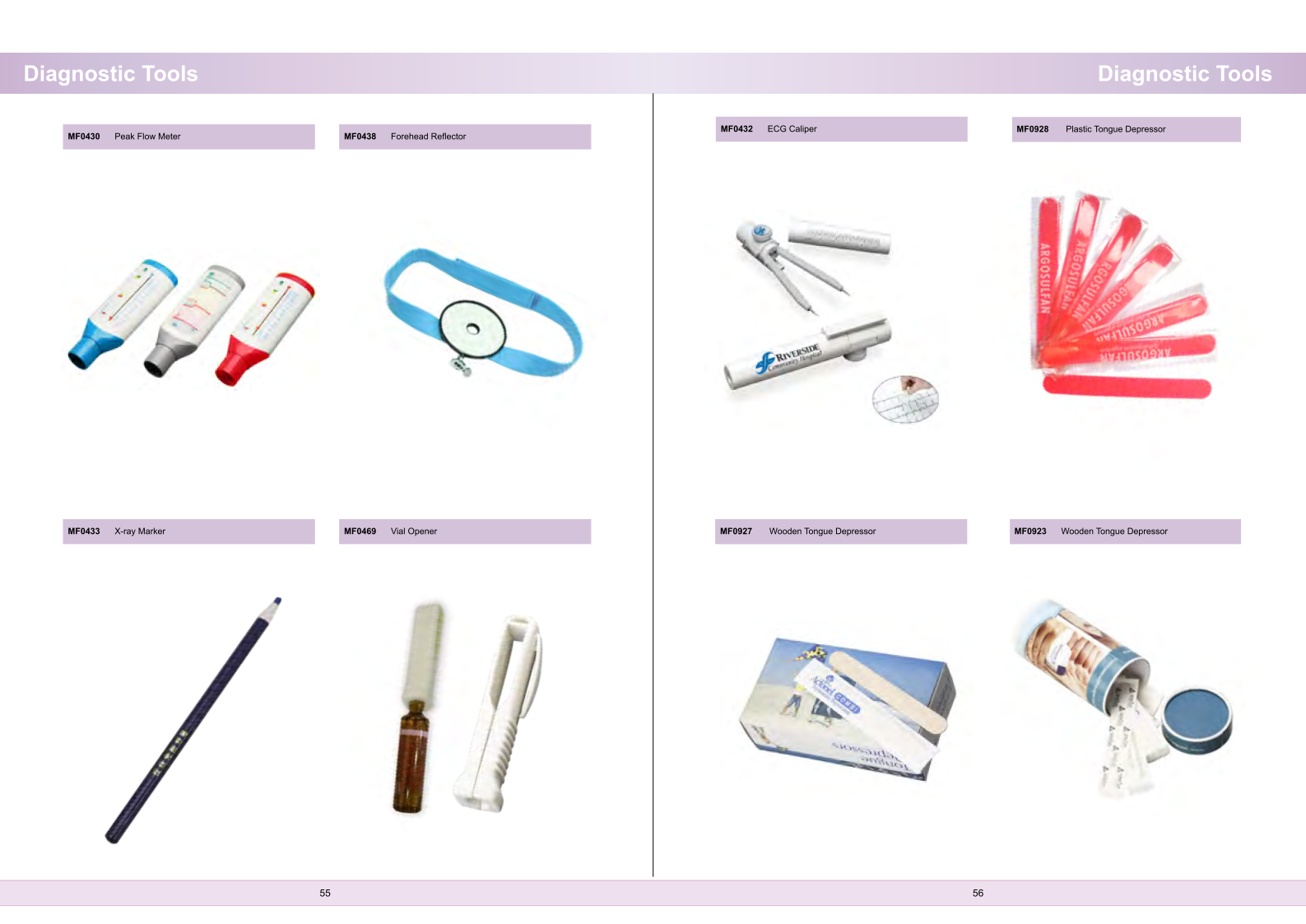 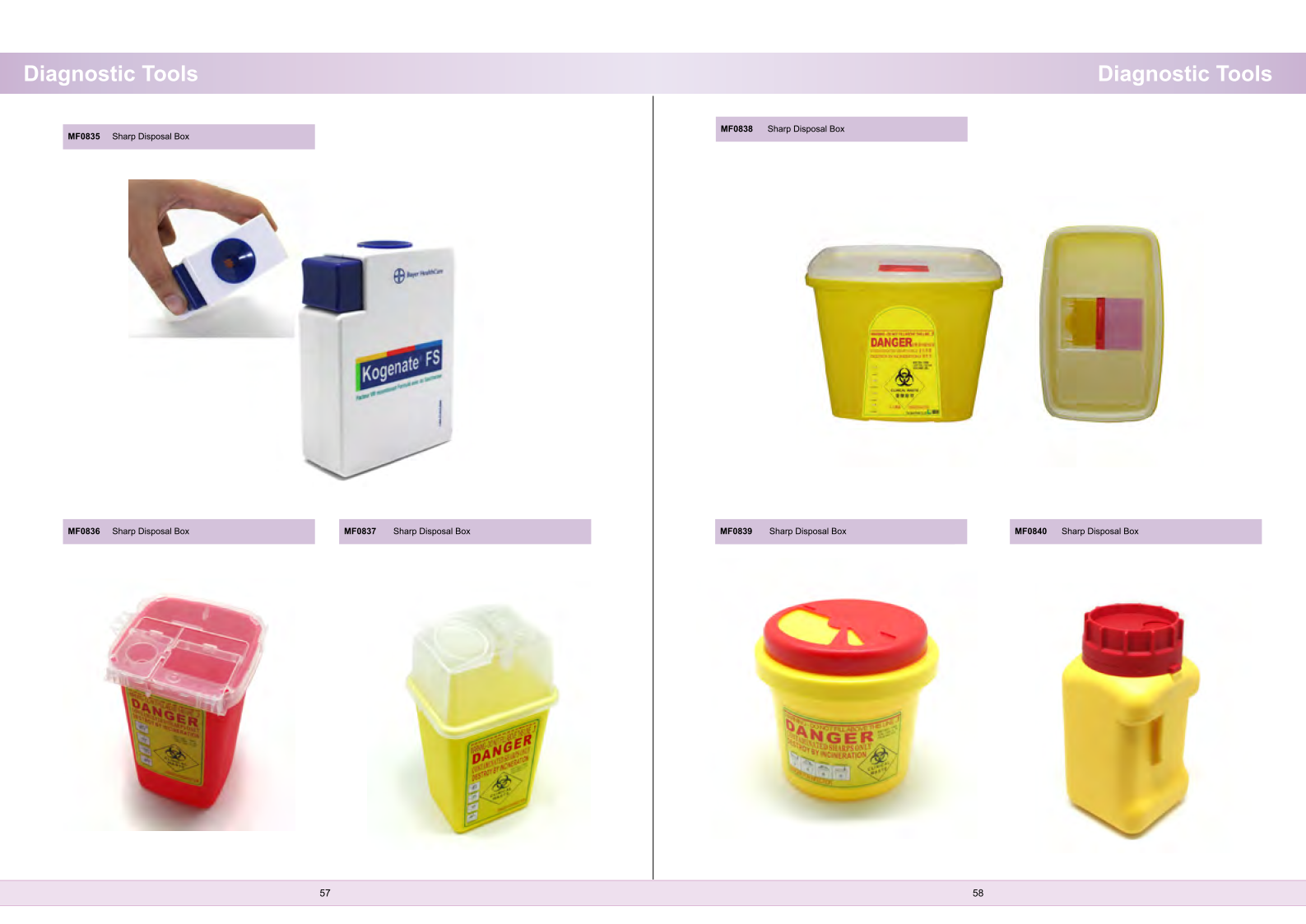 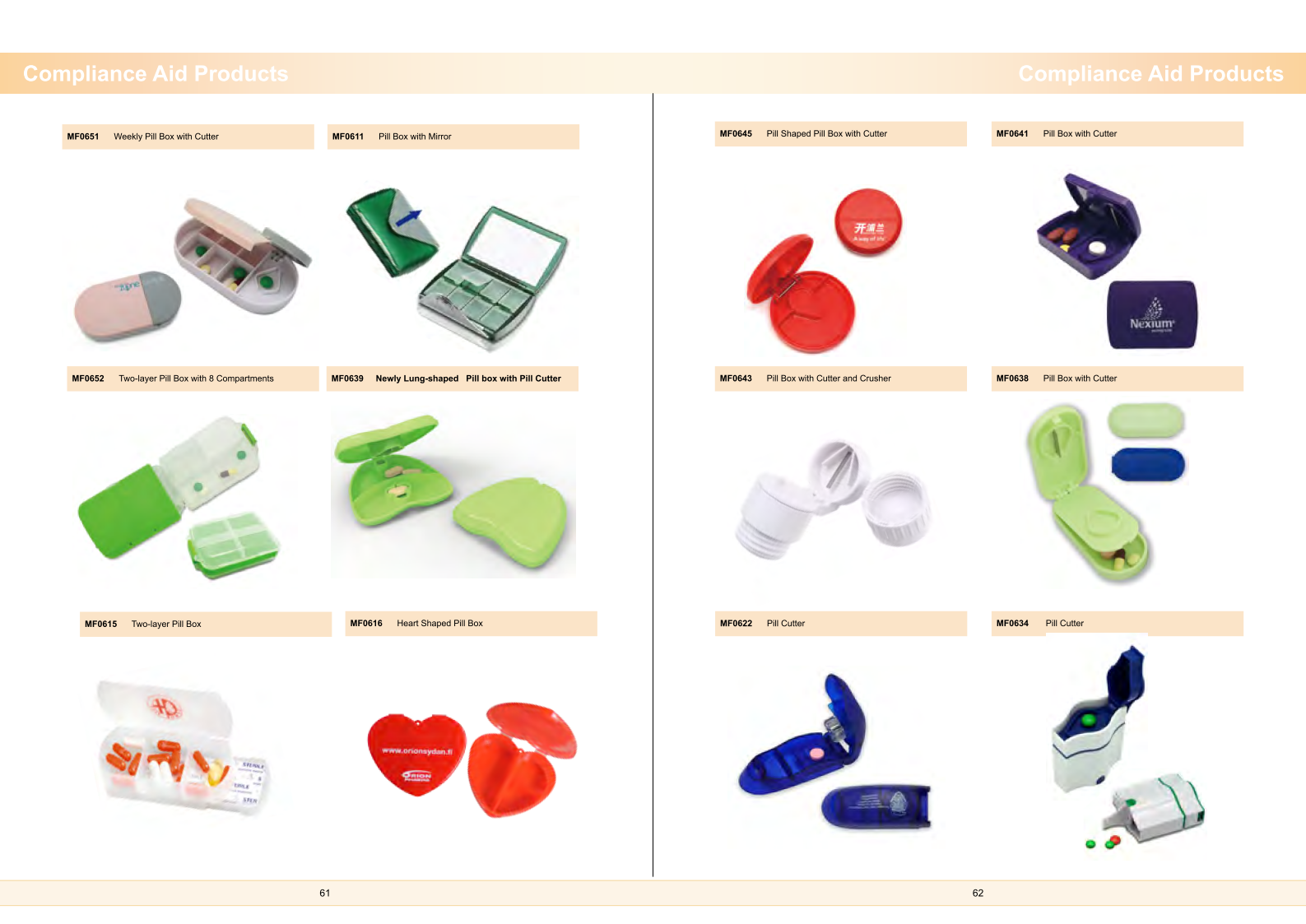 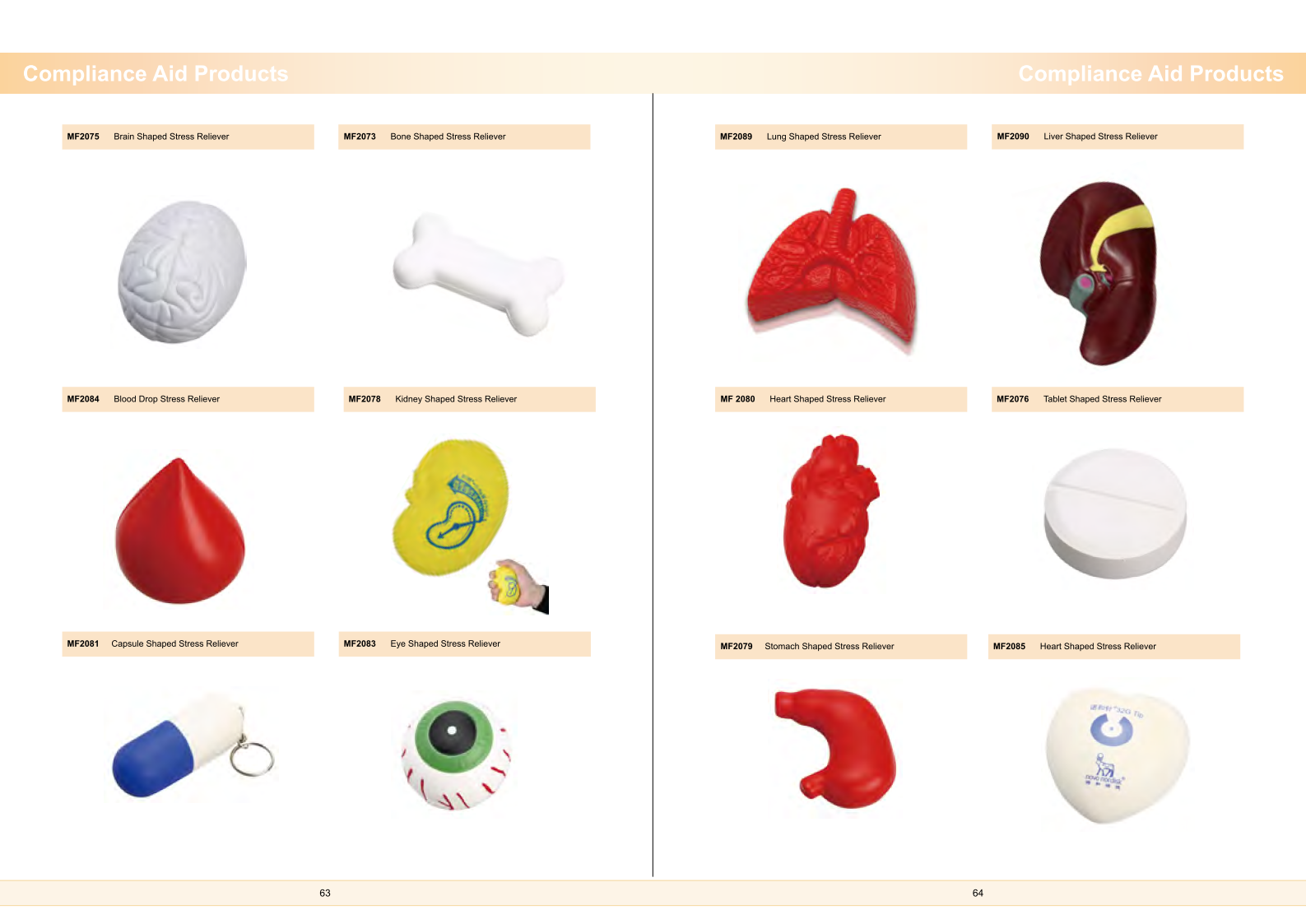 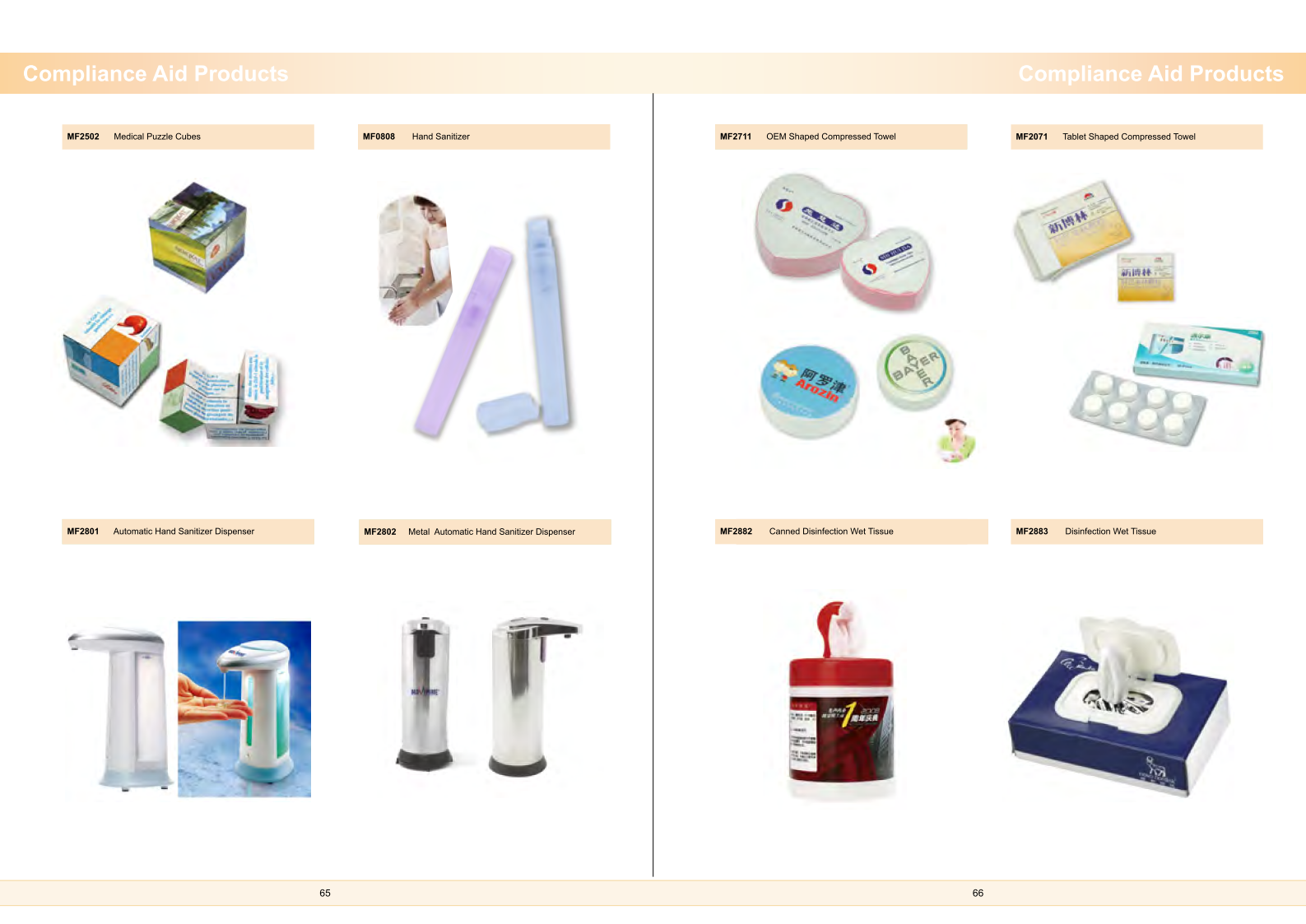 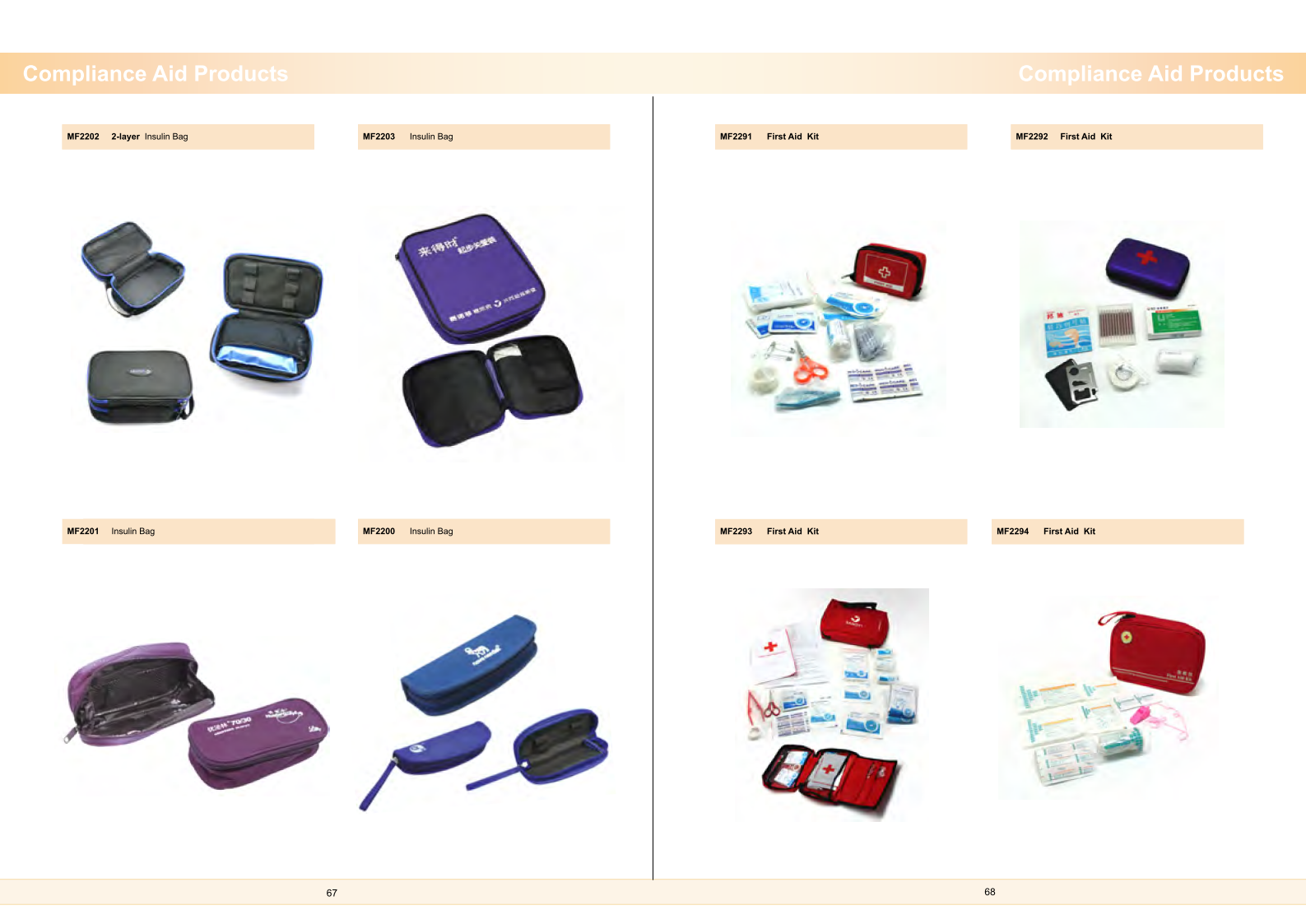 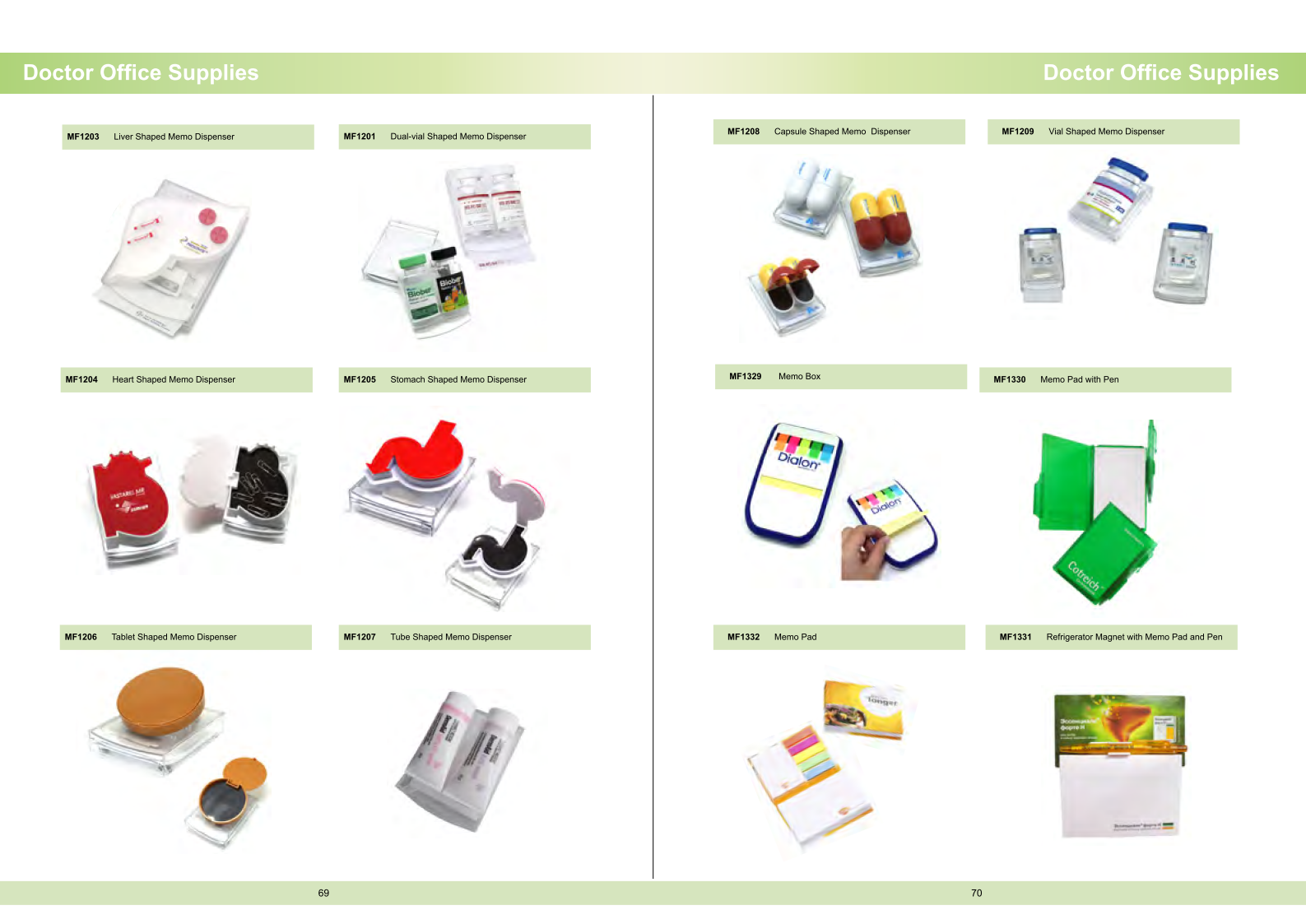 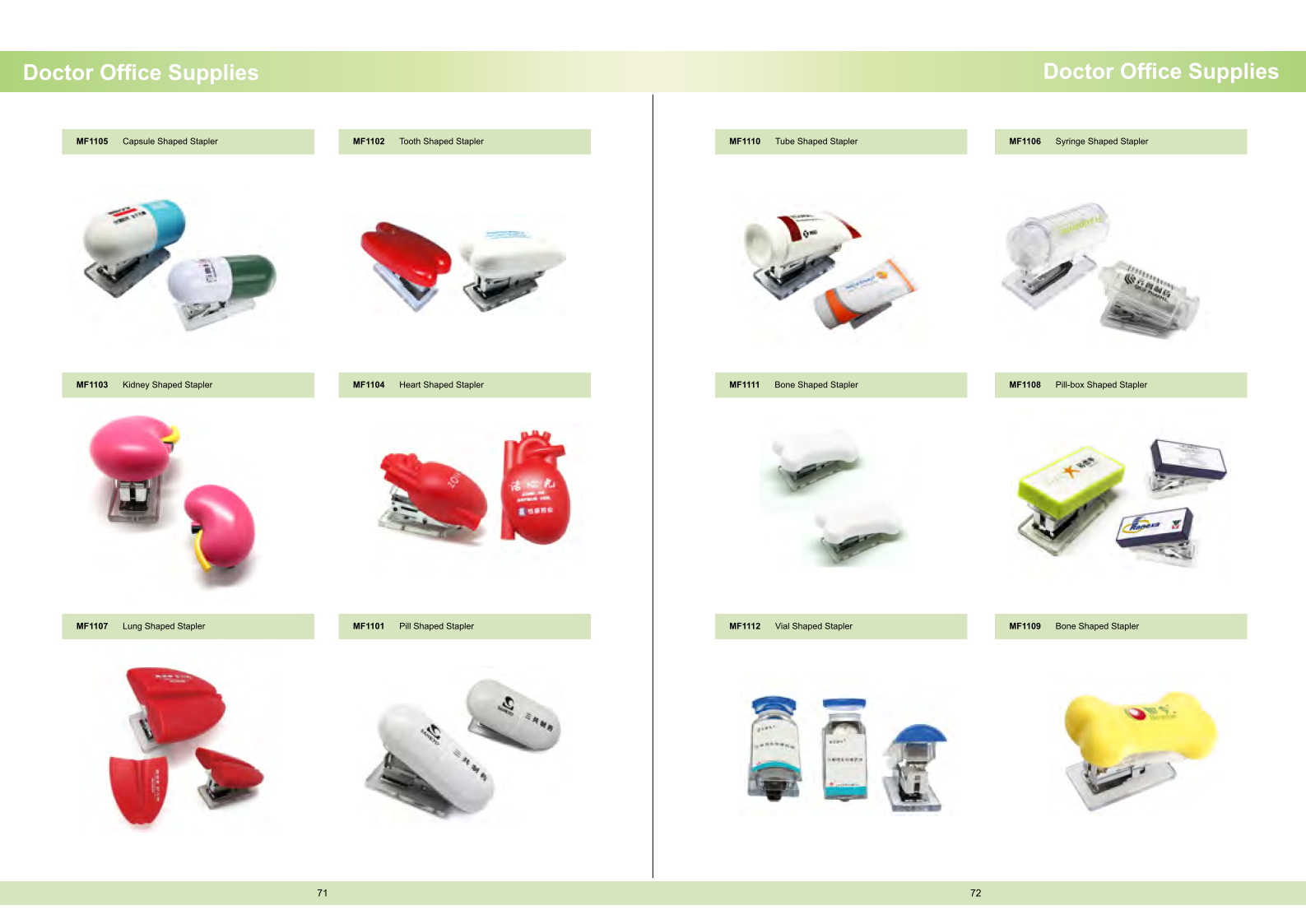 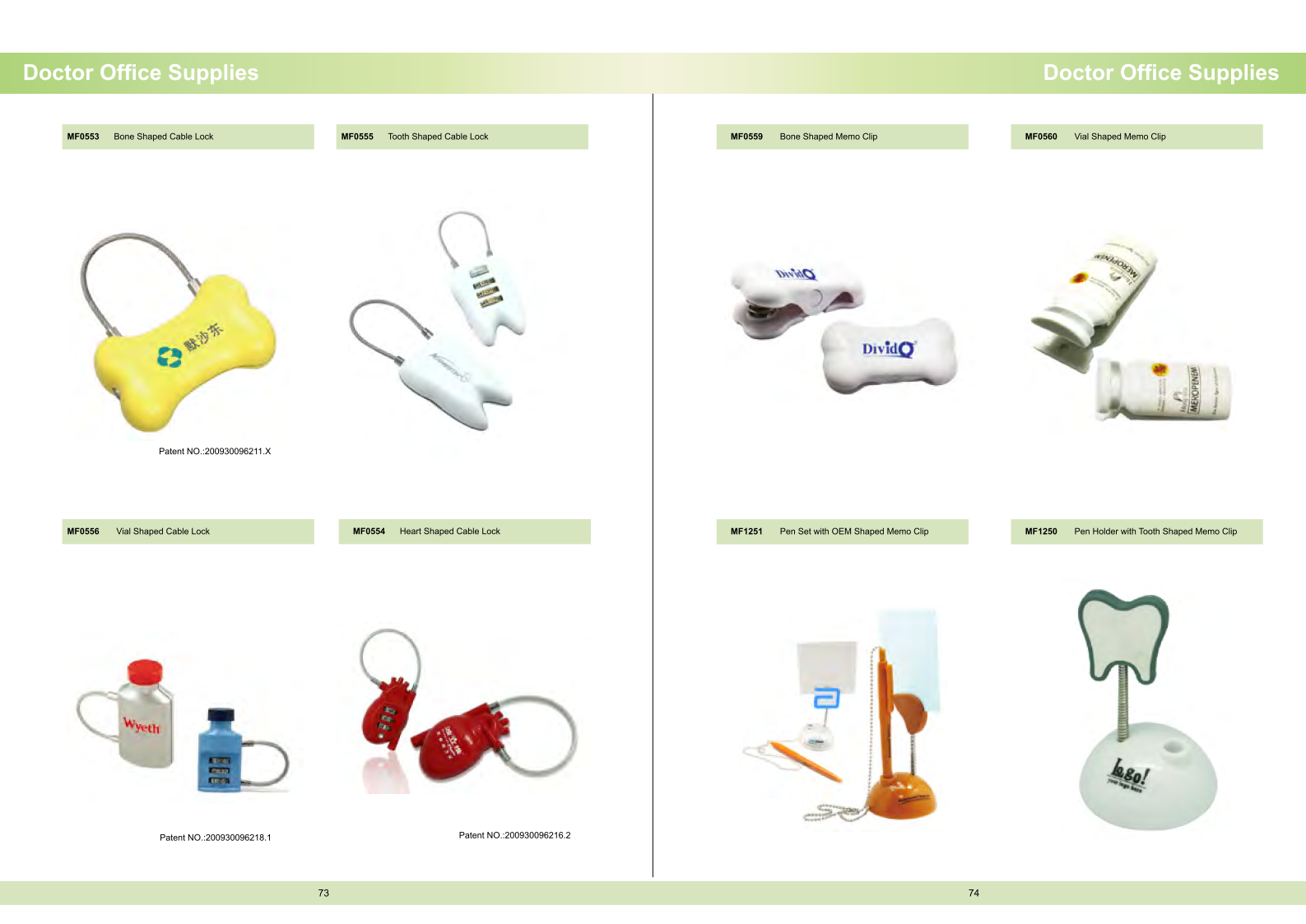 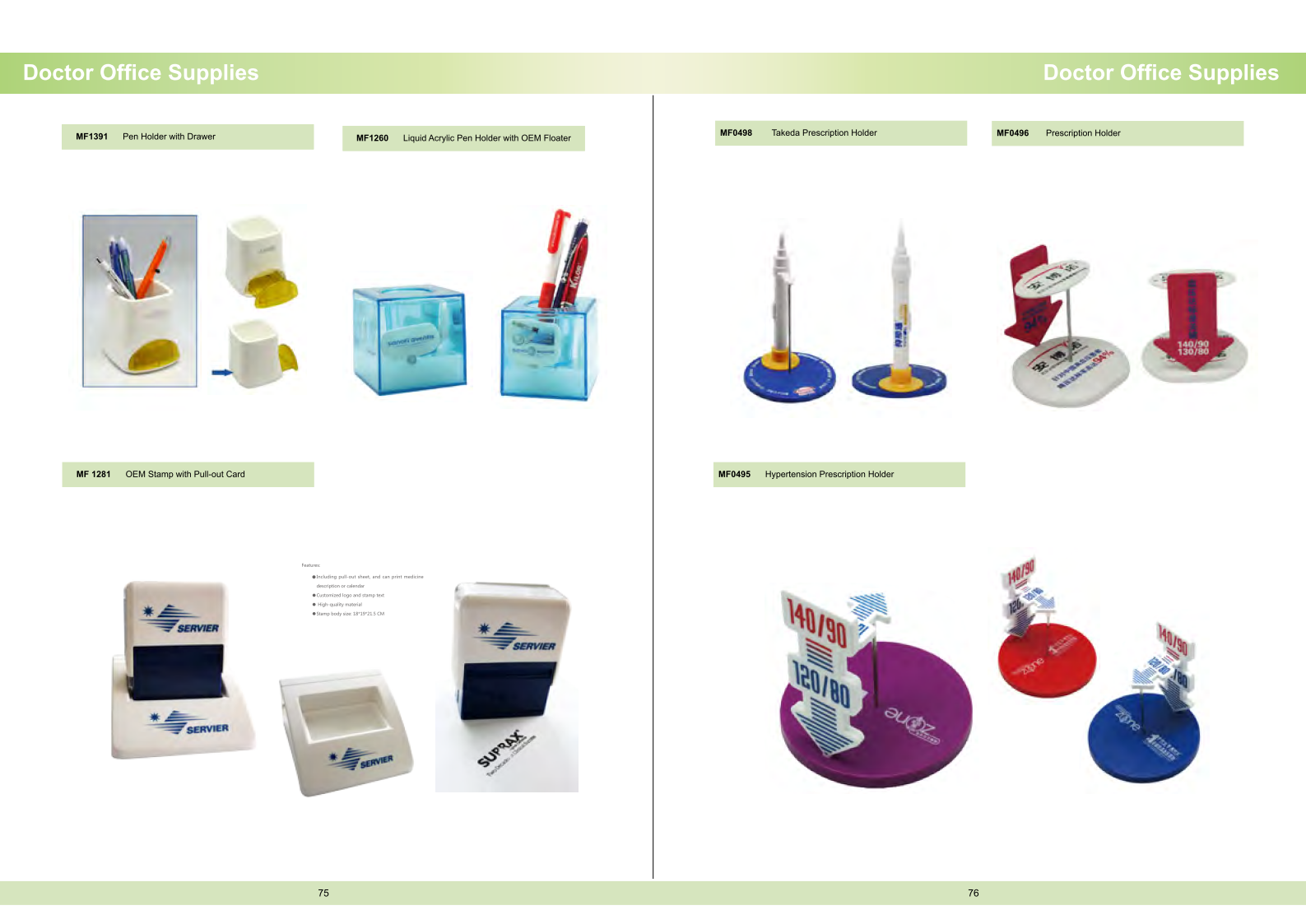 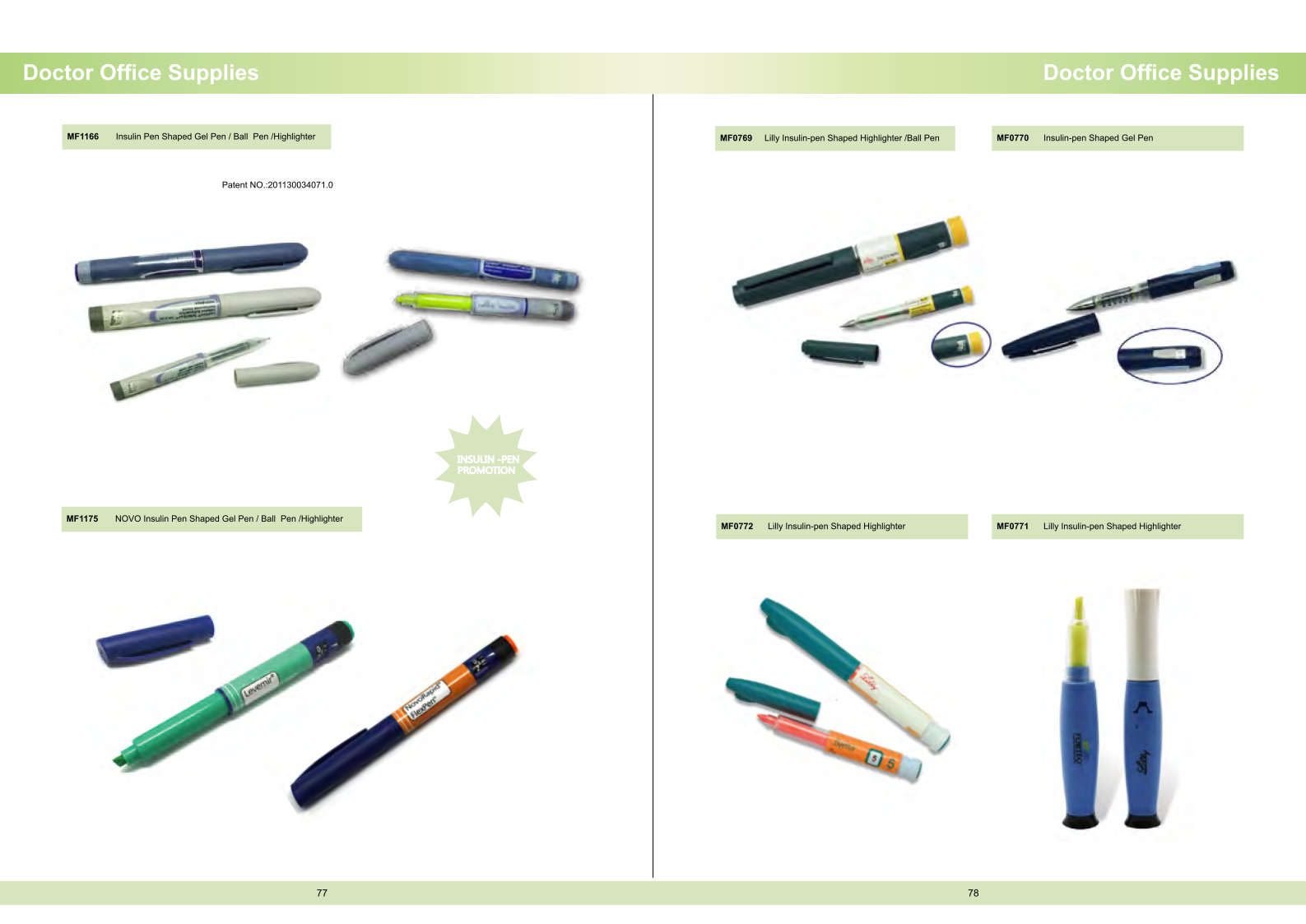 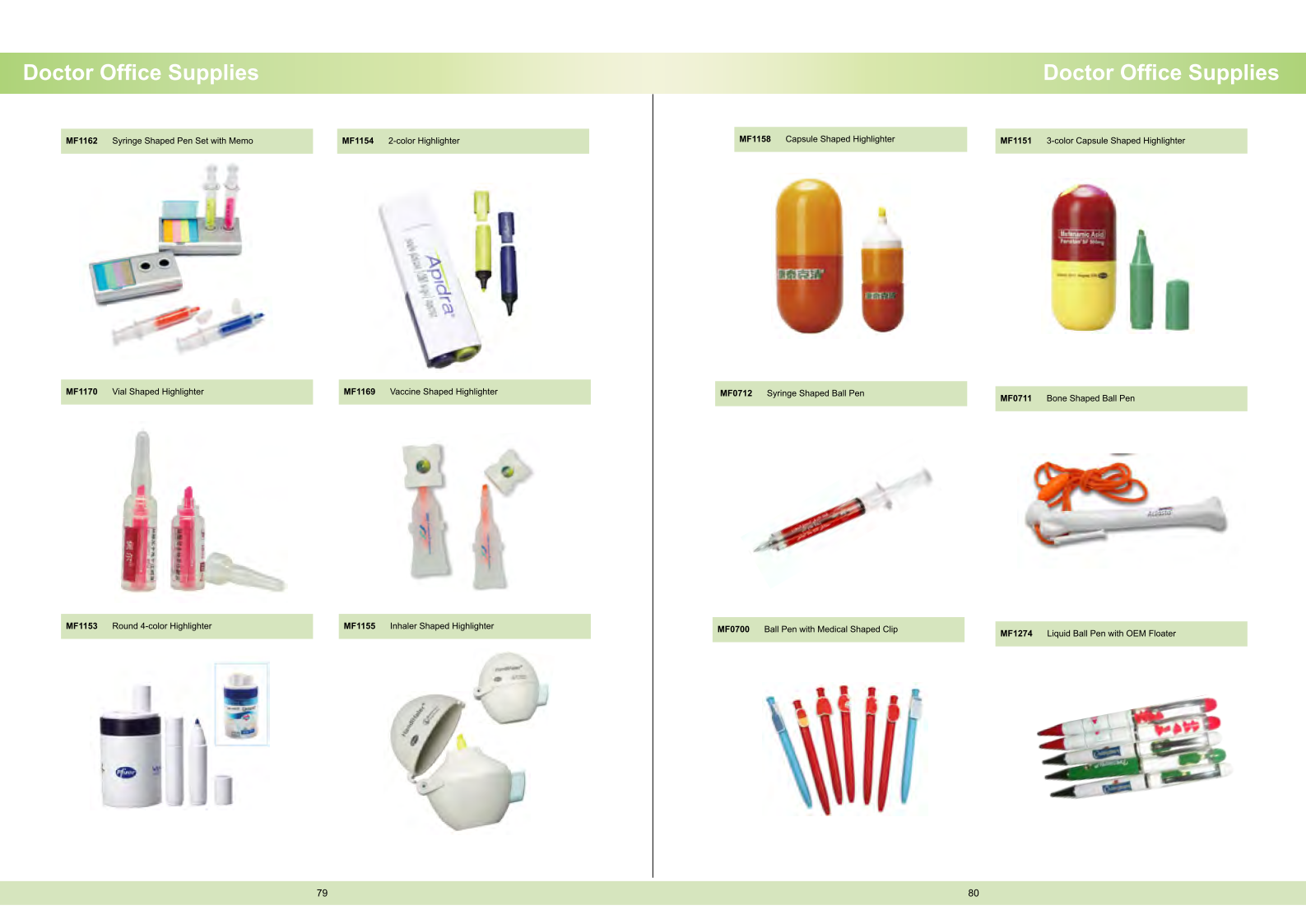 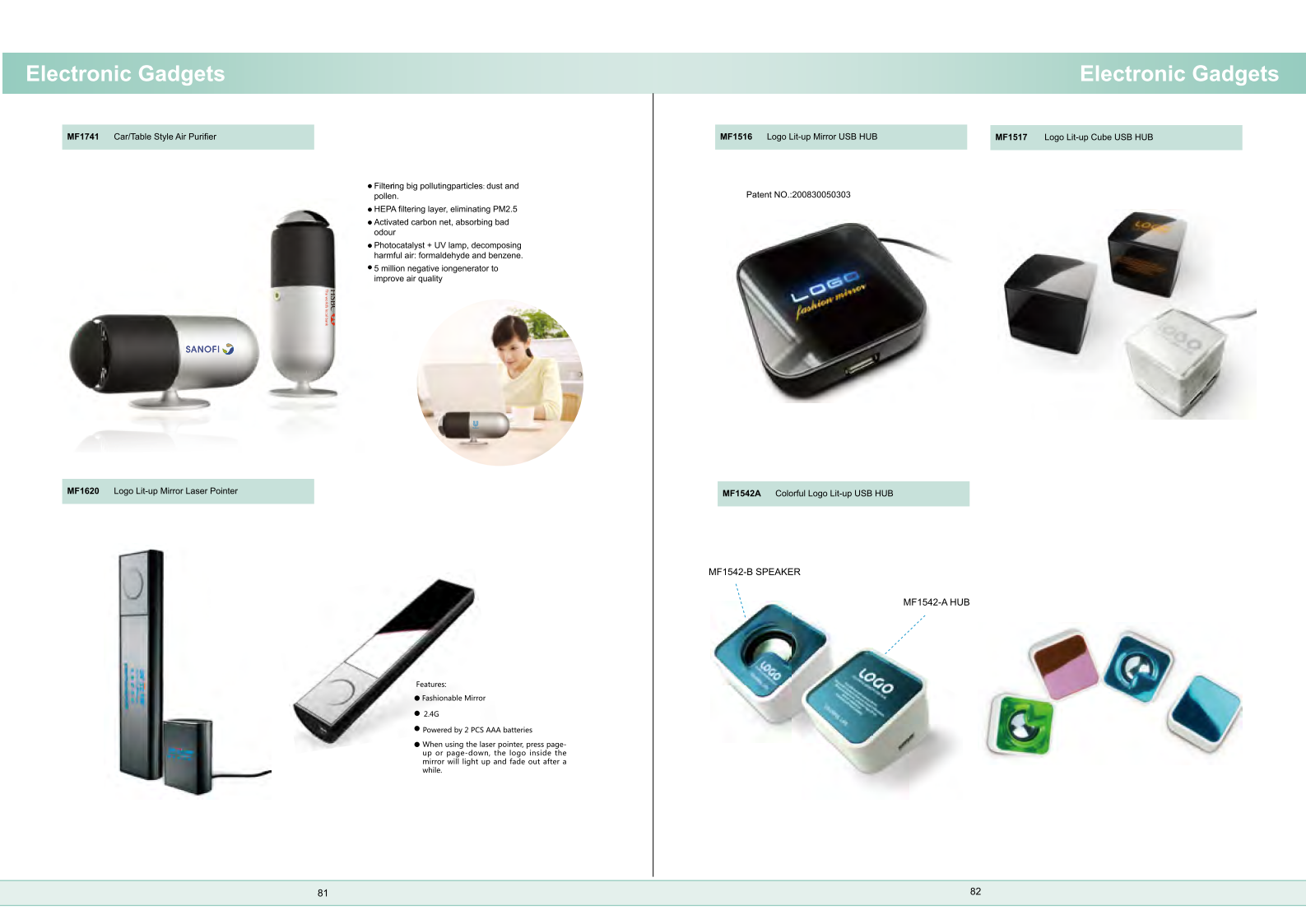 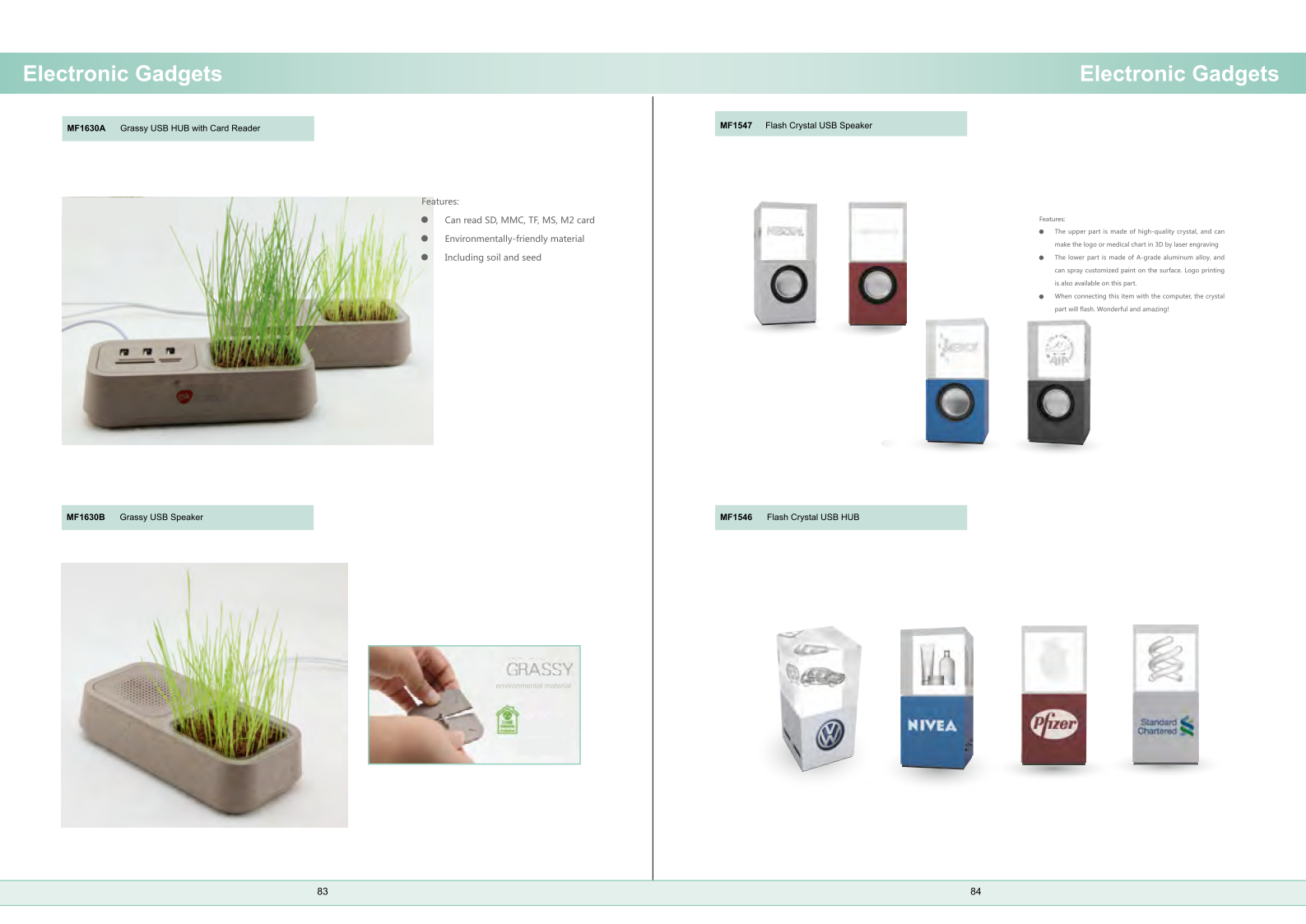 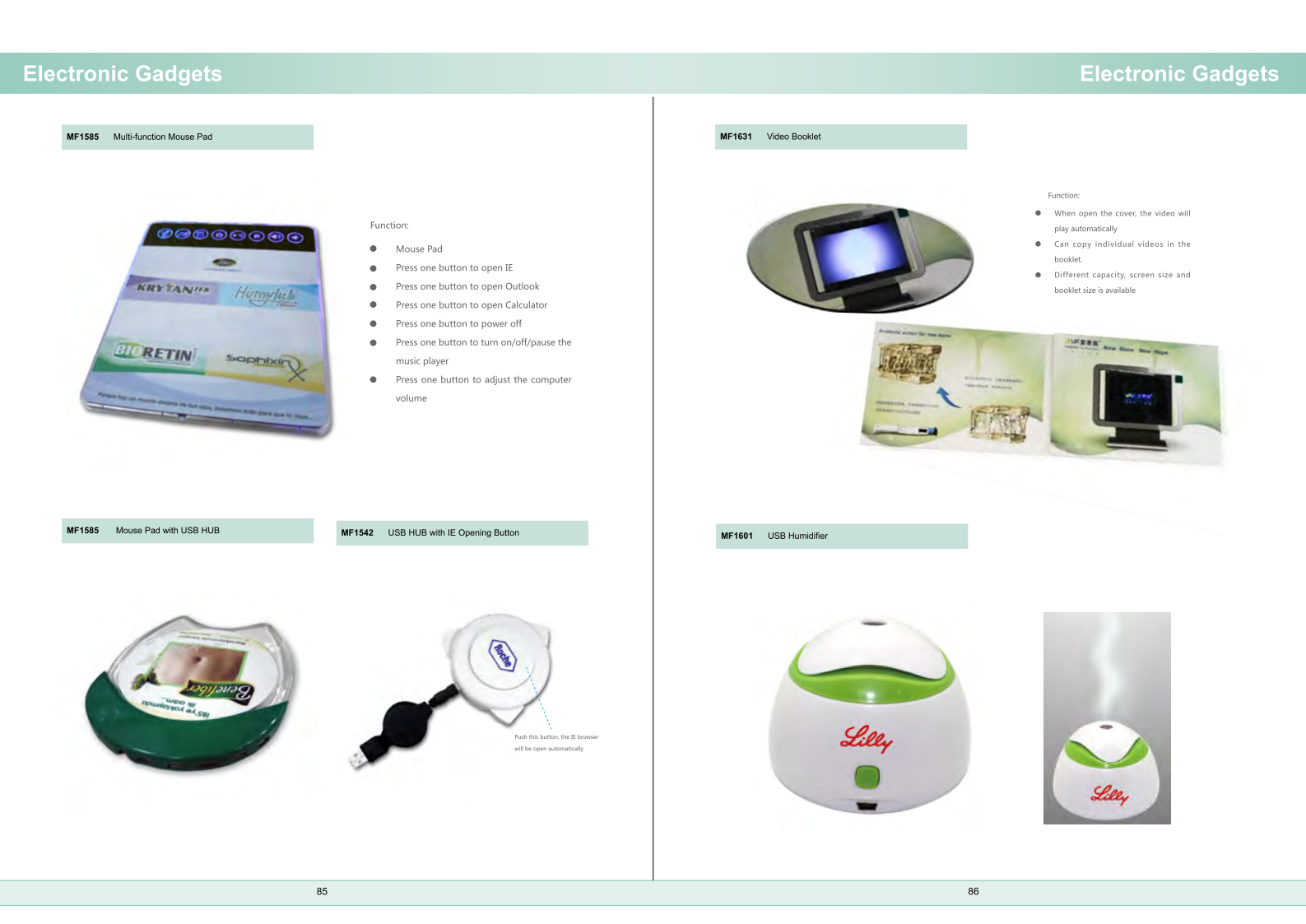